PLIN063_1Algoritmický popis morfologie
osolsobe@phil.muni.cz
Osnova
Přístup jazykovědce a informatika
Fonetika a grafika
Stabilní a proměnlivé
Exaktní definice
Lingvistika a NLP
Na střední škole se učí, že úkolem morfologické analýzy slova je určit morfologické kategorie danému slovu v textu příslušné. 
Pro člověka je tato definice přijatelná, a koneckonců každý z nás na oné střední škole nakonec nějak uspěl. 
Při počítačovém zpracování je však situaci třeba definovat a popsat mnohem přesněji.
Především je třeba jasně rozlišovat mezi morfologickou kategorií a její hodnotou.
Přístup jazykovědce a informatika
Segmentace slovního tvaru (lexikální kořeny, afixy, typy afixů)
Terminologie 
Definice termínů
Příklady (rozdíl mezi koncovkou a koncovým řetězcem, prefixem a iniciálním řetězcem)
Slovo a jeho tvary
Bohatství tvaroslovného systému (systémové slovo/textové slovo)
Vymezení tvaroslovného systému (Lemma/Word)
Lemmatizace je závislá na tradici konkrétního jazyka i na rovině jazyka, kterou právě analyzujeme
Technická řešení (nemusí být u všech nástrojů NLP identická)
Jak poznáme, co k sobě patří a co ne?
přípravku, přípravky, přípravek, přípravkem, přípravka
správec, správce, správci, správcem
buřt, buřtu, buřta, buřtem, buřtovi
koblih, koblihu, kobliha, koblihem, koblihou
myslím, myslíš, mysli, myslel, myslit, myslet
citron, citrónu, citronem, citróny
filozof, filosofa, filozofem, filosofovi
Mezi jazyky existují značné rozdíly v bohatství a v pojetí tvaroslovného systému
Značky pro slovesa
Značky pro substantiva
láska - substantivum
milovat - sloveso
milulující - adjektivum
Společné a odlišné
Forma
Funkce
Význam
Formy + významy + funkce
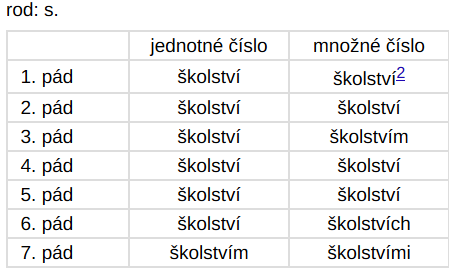 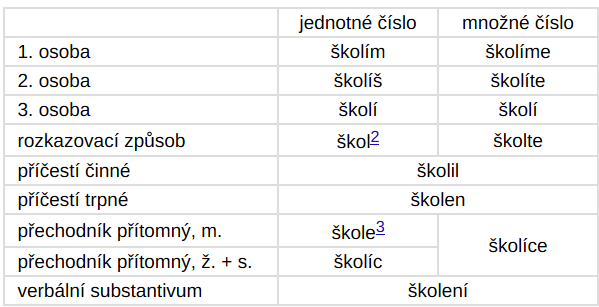 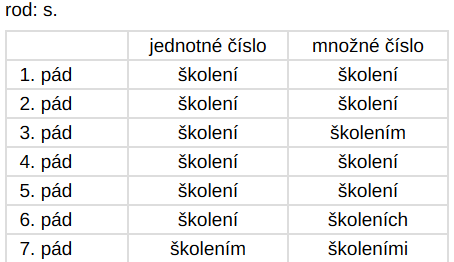 Tvary substantiv slon, vlk, pes, papoušek
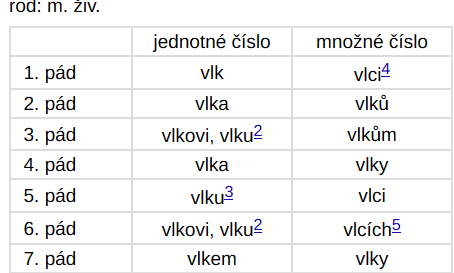 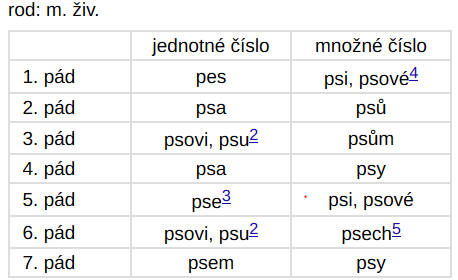 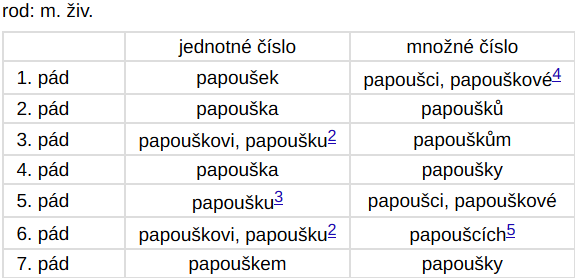 Porovnejte zápis dotazu v jazyce cql na slovní tvary slov tradičně řazených k jedinému vzoru
Tvary substantiv slon, vlk, pes, papoušek
Dotaz: slon([aueiůy]?|em|ům|ech|ov[ié])
Dotaz: vlk([auůy]?|em|ům|ov[ié])|vlc(i|ích)
Dotaz: pes|ps([aueiůy]|em|ům|ech|ov[ié])
Dotaz: papoušek|papoušk([auůy]|em|ům|ov[ié])|papoušc(i|ích)
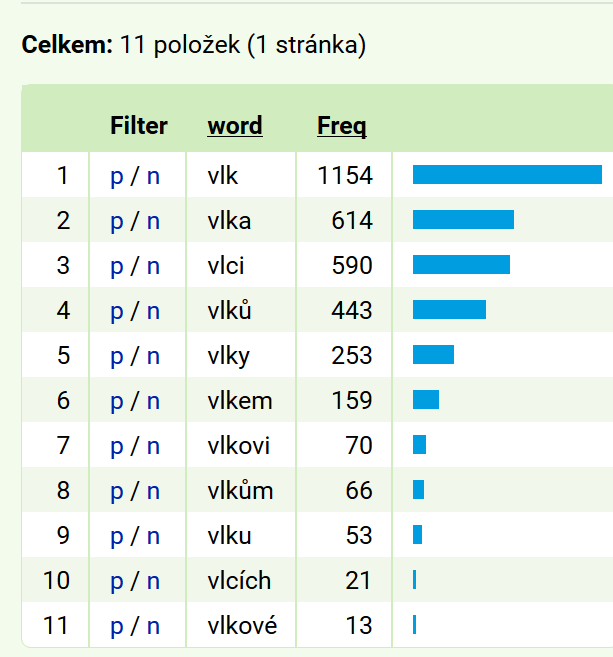 slon/vlk
pes/papoušek
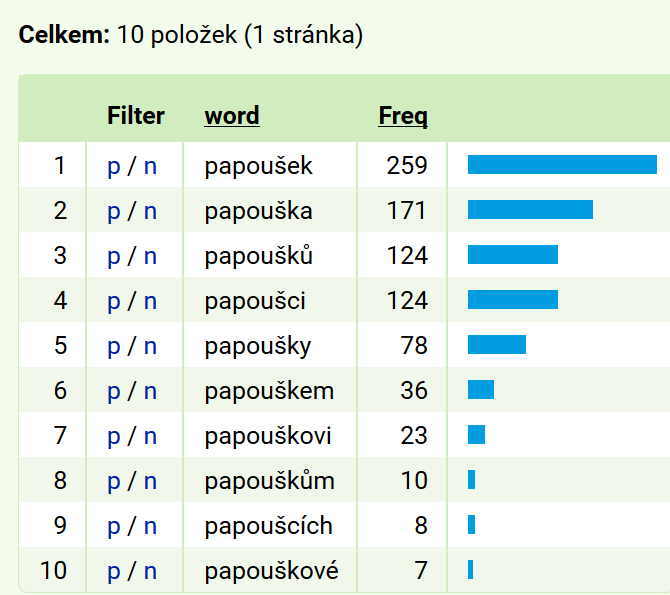 Popište zjištěné nesrovnalosti aparátem lingvistických termínů
kmen
Koncovka
morfémový šev
morfologická nula
alomorfie
hláskové alternace
variantní koncovka
Strojový popis vzorů
+slon			{pán Ea}
  <> V1,V13X,VOVE,VVE,VZ1,VI
  <ův> PRIVL1X
  <ov> PRIVL1
+pes			{pán S}
  <> V13X
+ps			{pán S}
  <> V1,VOVE,VVE,VZ1,VI
  <ův> PRIVL1X
  <ov> PRIVL1
Strojový popis vzorů
+vl			{pán Fa}
  <k> V1,V13X,VOVE,VVU
  <kův> PRIVL1X
  <kov> PRIVL1
  <c> VI,VQ1
+medvíd			{pán Fb}
  <ek> V13X
  <k> V1,VOVE,VVU
  <kův> PRIVL1X
  <kov> PRIVL1
  <c> VI,VQ1
Segmentace slovního tvaru
kmenový základ
Intersegment
Koncovkové množiny
Mnemotechnika
Vztah ke klasickým vzorům (1=pán, 3=muž, …)
Rozčlenění na koncovkové množiny podle n-tic koncovek se společnými vlastnostmi
https://nlp.fi.muni.cz/projekty/wwwajka/WwwAjkaSkripty/morph.cgi?jazyk=0
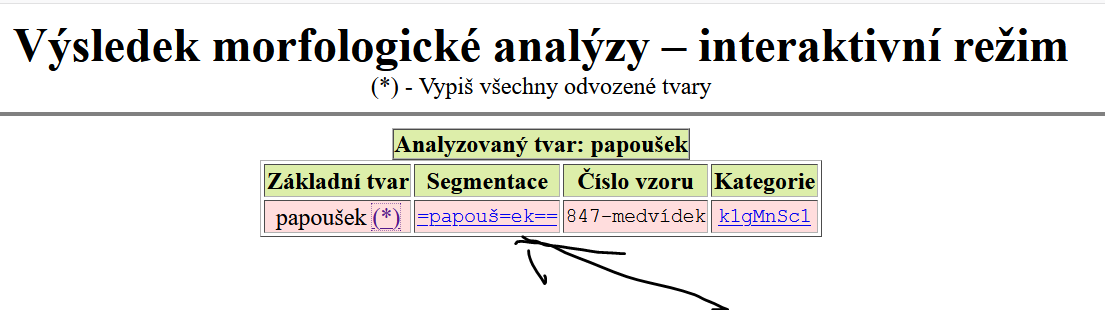 Fonetika a grafika
Porovnejte zápis dotazu v jazyce cql na slovní tvary slov tradičně řazených k jedinému vzoru
Tvary substantiv muž a choť
Tvary substantiv růže a vůně
Tvary substantiv kníže a hrabě
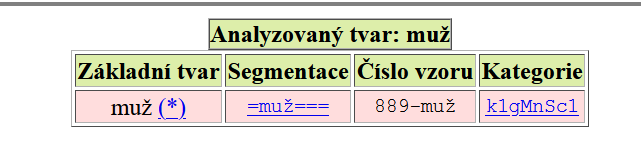 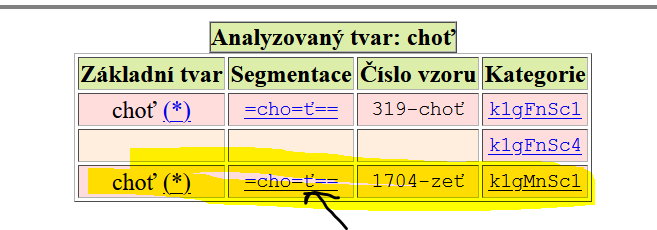 NLP jako aplikační oblast exaktního popisu jazyka
Co víme o hláskových alternacích ve flexi
Umíme formulovat pravidla?
Víme, jak se vypořádat s výjimkami?
Pravidla distribuce variantních koncovek
Víme, jaká pravidla platí?
Umíme je formálně vyjádřit?
Umíme ověřit jejich platnost/ nalézt výjimky?
Pravidla výskytu hláskových alternací
Víme na čem závisí?
Umíme to zjišťovat?
Výskyt hláskových alternací
Je nějaké omezení místa alternace?
Lze místo alternace formálně popsat?
Potřebujeme morfémovou segmentaci, nebo lépe – v čem nám může pomoci?
Příklady - cvičení
Pozorujme spojitost mezi pravidlem o distribuci variantních koncovek vokativu singuláru maskulin životných a kodifikací.
Pane soud[cč]e
Který z tvarů je kodifikovaný?
Umíme definovat důsledky systematické (nenahodilé – analogické) změny v kodifikaci?
Lze někde v systému českého tvarosloví/derivace vidět působení tlaku analogie a v jejím důsledku i rozkolísání systému?
Otázky
Je změna c/č v češtině pravidelná nebo nahodilá?
Čím se řídí?
Kde k ní dochází?
Hledáme dvojice slov, v nichž po c/č následuje přední vokál a jinak jsou identické
Pozorování
prá[cč]e
ru[cč]e, kon[cč]e
ot[cč]e, zástup[cč]e, chlap[cč]e, vůd[cč]e, …
Závěr: Distribuce [cč]  před předními vokály není řízena fonologicky, ale morfonologicky. 
Všimněme si, jak je tomu v případě [rř]:
kobře, patře, Petře, doktore
Závěr
Potřeba povědomí o možnostech a mezích formalizace (pravidla a výjimky, kontextová pravidla)
 Potřeba povědomí o rozdílech v terminologii (např. kmen, koncovka, …)
Potřeba povědomí o fungování nástrojů (např. jednotlivé kroky automatické analýzy)
Potřeba povědomí o technických zjednodušeních (např. jednoslovná morfologie)
Ke čtení
OSOLSOBĚ, Klára a Karel PALA. Czech Stem Dictionary. Czech stem Dictionary. In Sborník prací filozofické fakulty brněnské univerzity. 1. vyd. Brno: Masarykova univerzita, Brno, 1993. s. 51-60, 10 s. ISBN 80-210-0883-0. ()
OSOLSOBĚ, Klára, PALA, Karel, RYCHLÝ, Pavel. Frekvence vzorů českých sloves (na materiálu ČNK). Slovo a slovesnost, Praha: Akademie věd ČR, ÚJČ, 1998, roč. 98, č. 4, s. 265-277. ISSN 0037-7031.
(http://sas.ujc.cas.cz/archiv.php?lang=en&art=3804)
https://digilib.phil.muni.cz/bitstream/handle/11222.digilib/100316/A_Linguistica_46-1998-1_9.pdf?sequence=1
Jaroslava Hlaváčová, Marie Mikulová, Barbora Štěpánková, Jan Hajič (2019): Modifications of the Czech morphological dictionary for consistent corpus annotation. In: Jazykovedný časopis / Journal of Linguistics, ISSN 0021-5597, vol. 70, no. 2, pp. 380-389